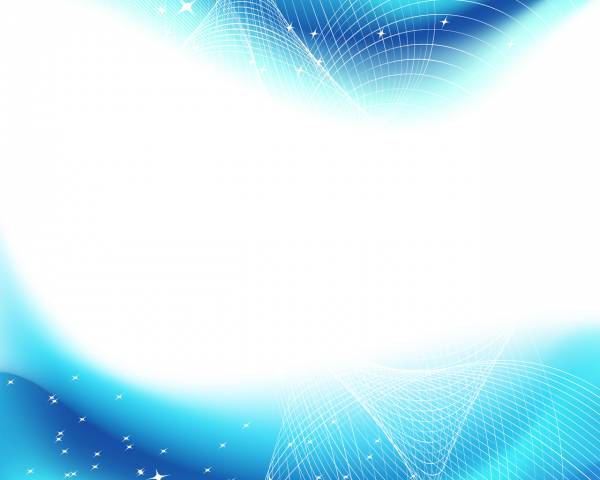 «Вовлечение родителей в воспитательно-образовательном процесс в рамках планирования «План – дело - анализ»
Воспитатель МБДОУ детский сад «Аленушка» Коряковская Н.А.
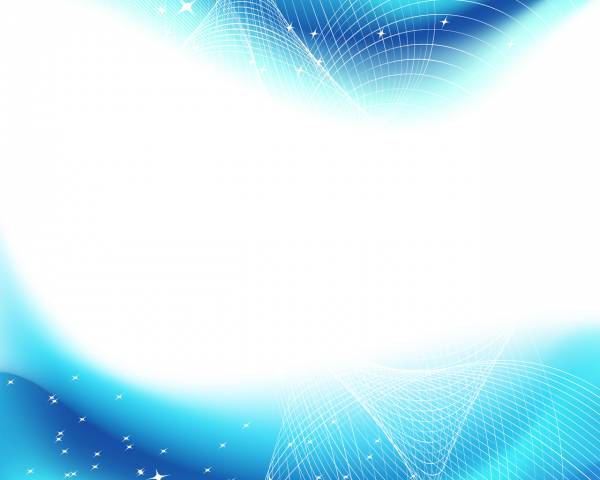 «От того, как прошло детство, кто вёл ребенка за руку в детские годы, что вошло в его разум и сердце из окружающего мира – от этого в решающей степени зависит, каким человеком станет сегодняшний малыш».                                       В.А. Сухомлинский
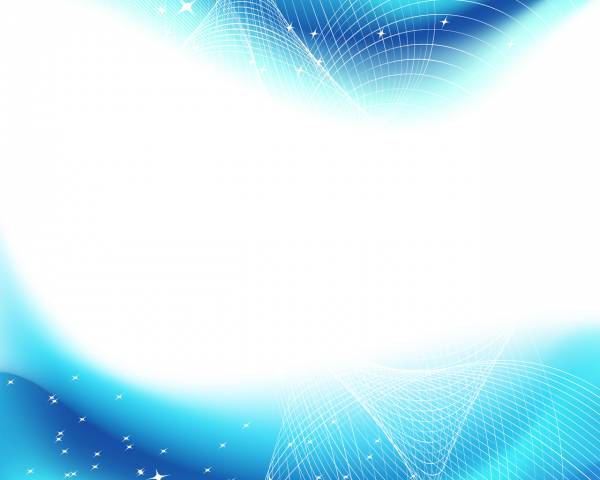 Строим новые планы, дети предлагают темы
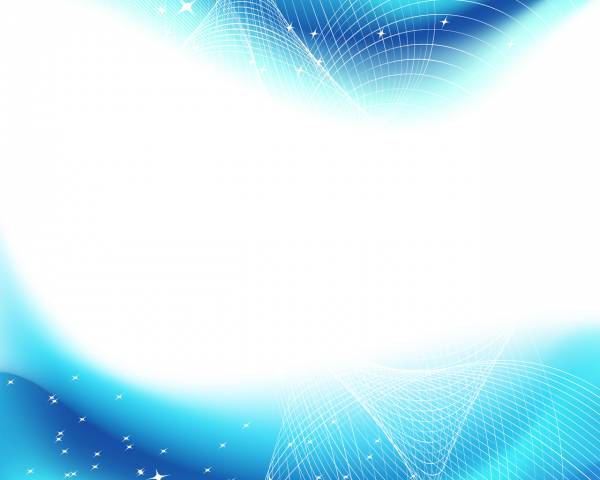 «План – дело – анализ»
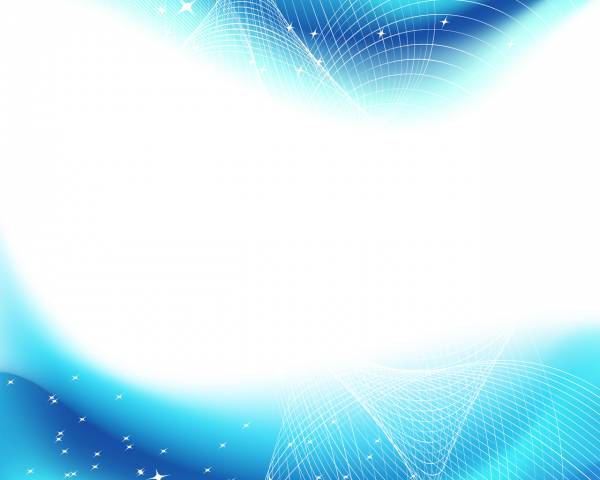 Родительское собрание в группе
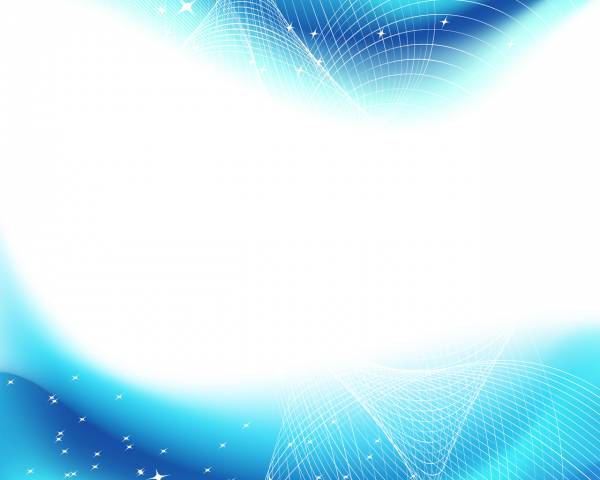 Совместные успехи
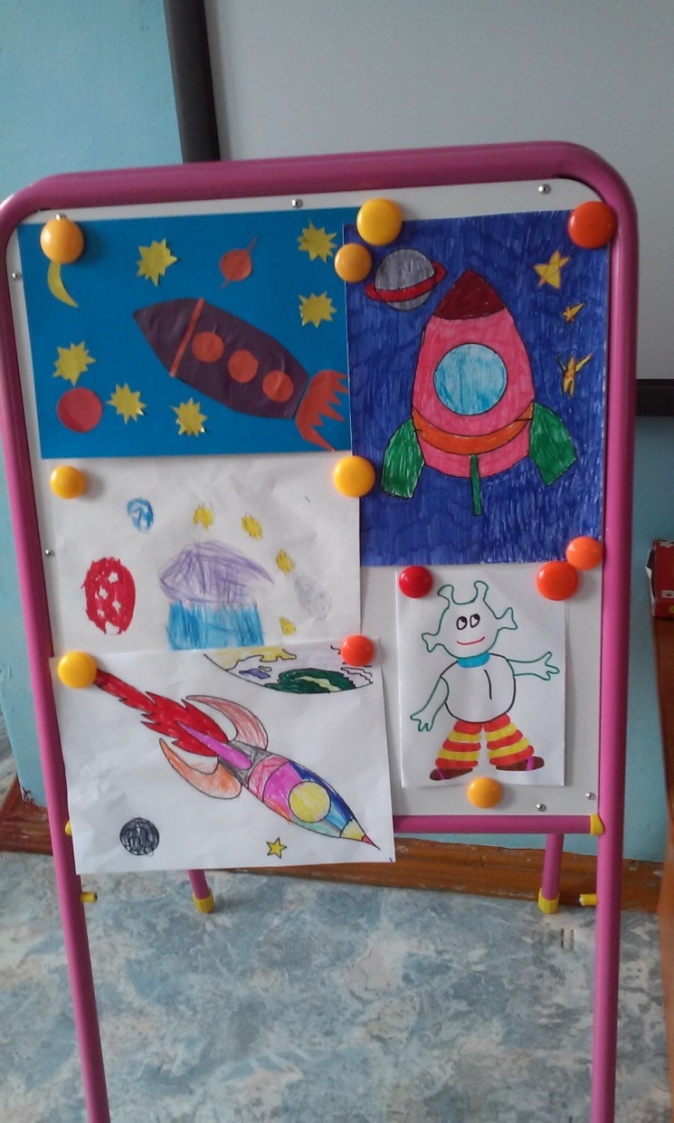 Работы выполненные с родителями
Знаки поощрения за выполненную работу
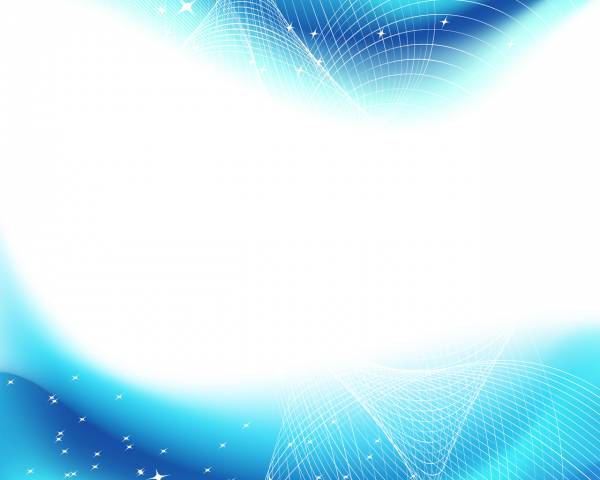 Консультации  для родителей помогут интересно и доступно рассказать детям о космосе
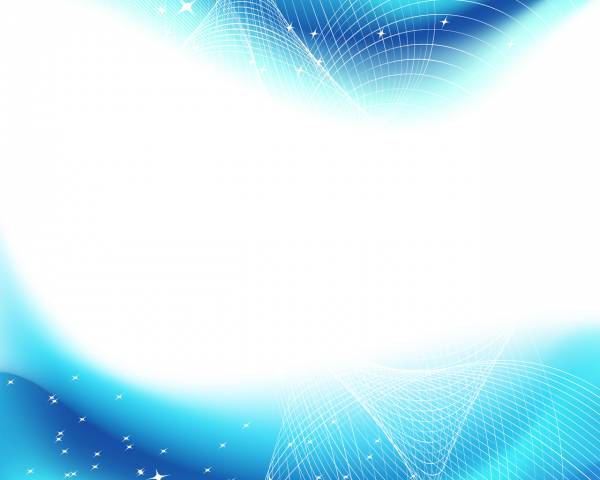 Инициативная группа родителей
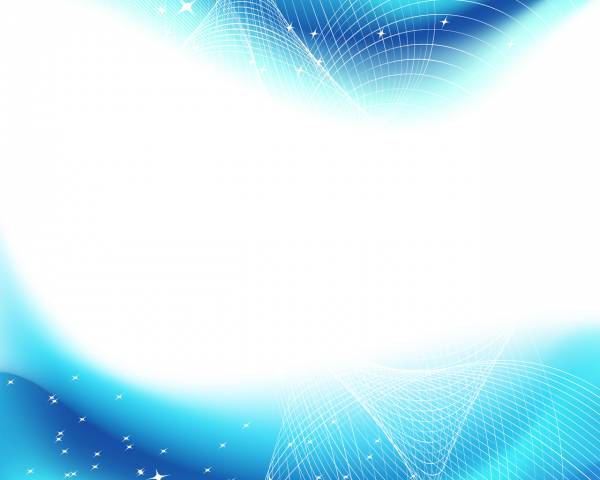 День рождения Ариши – праздник и для мамы
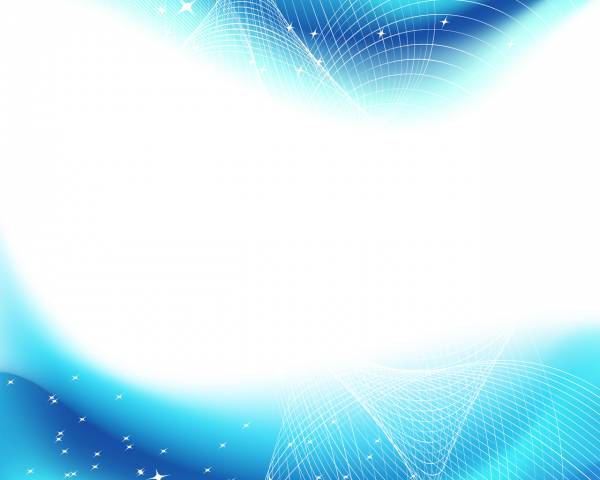 Работать с мамами, даже с самыми активными, непросто
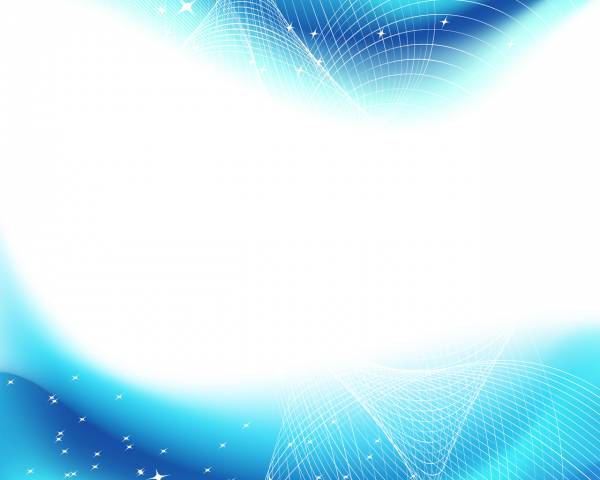 На выставке « В мире цветов» девять работ воспитателей, детей и родителей
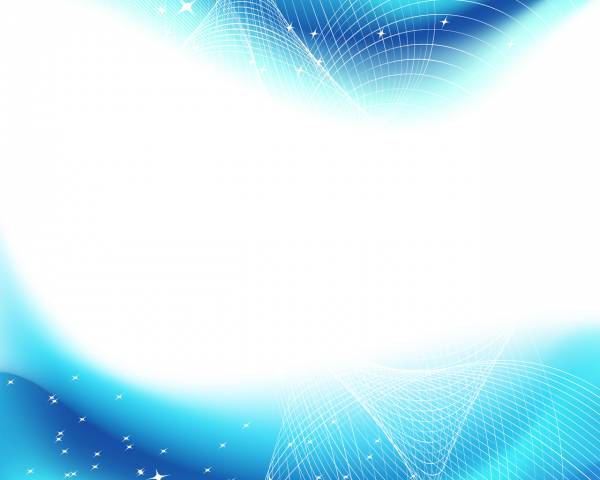 Вот так мы живем…
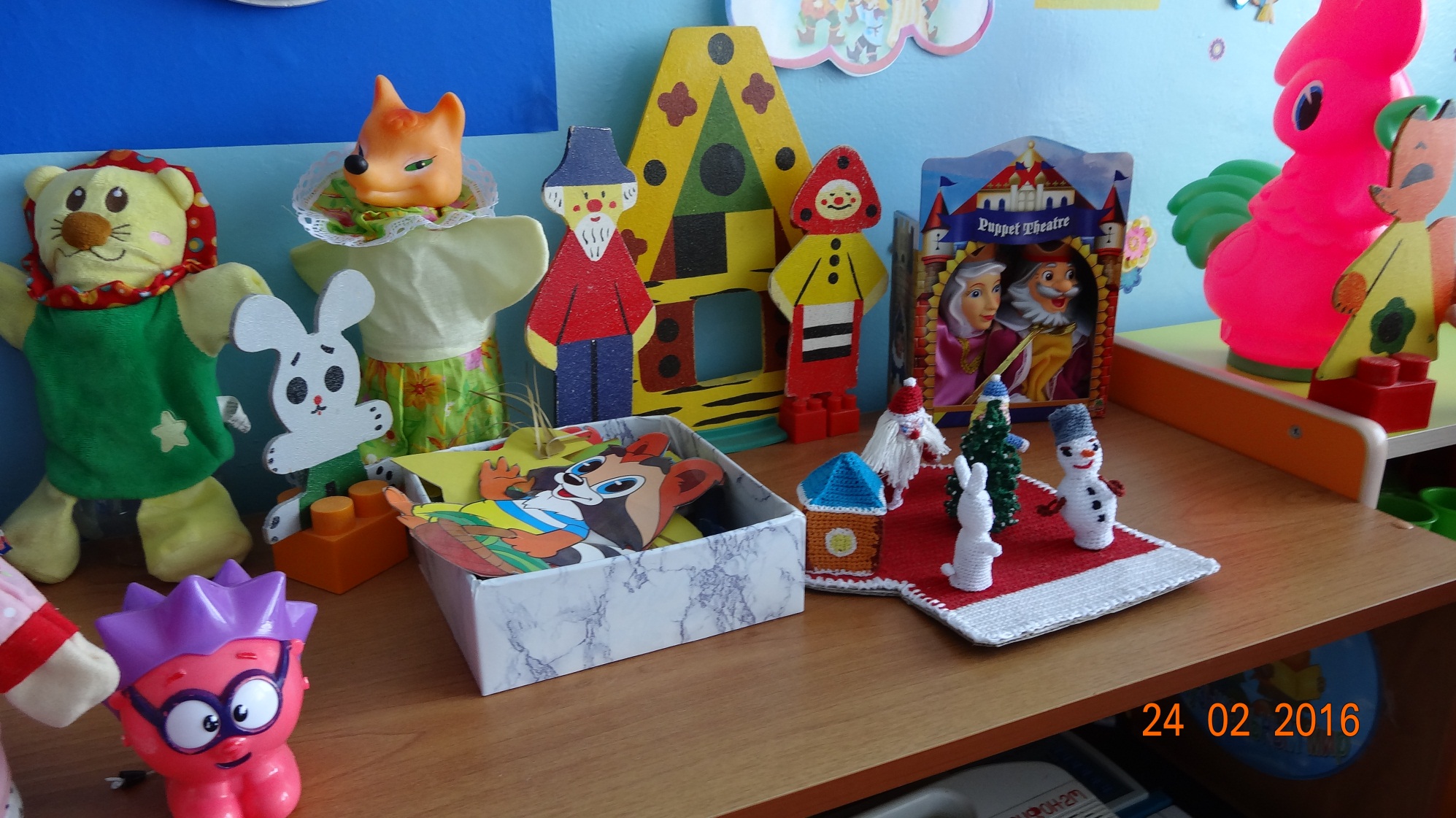 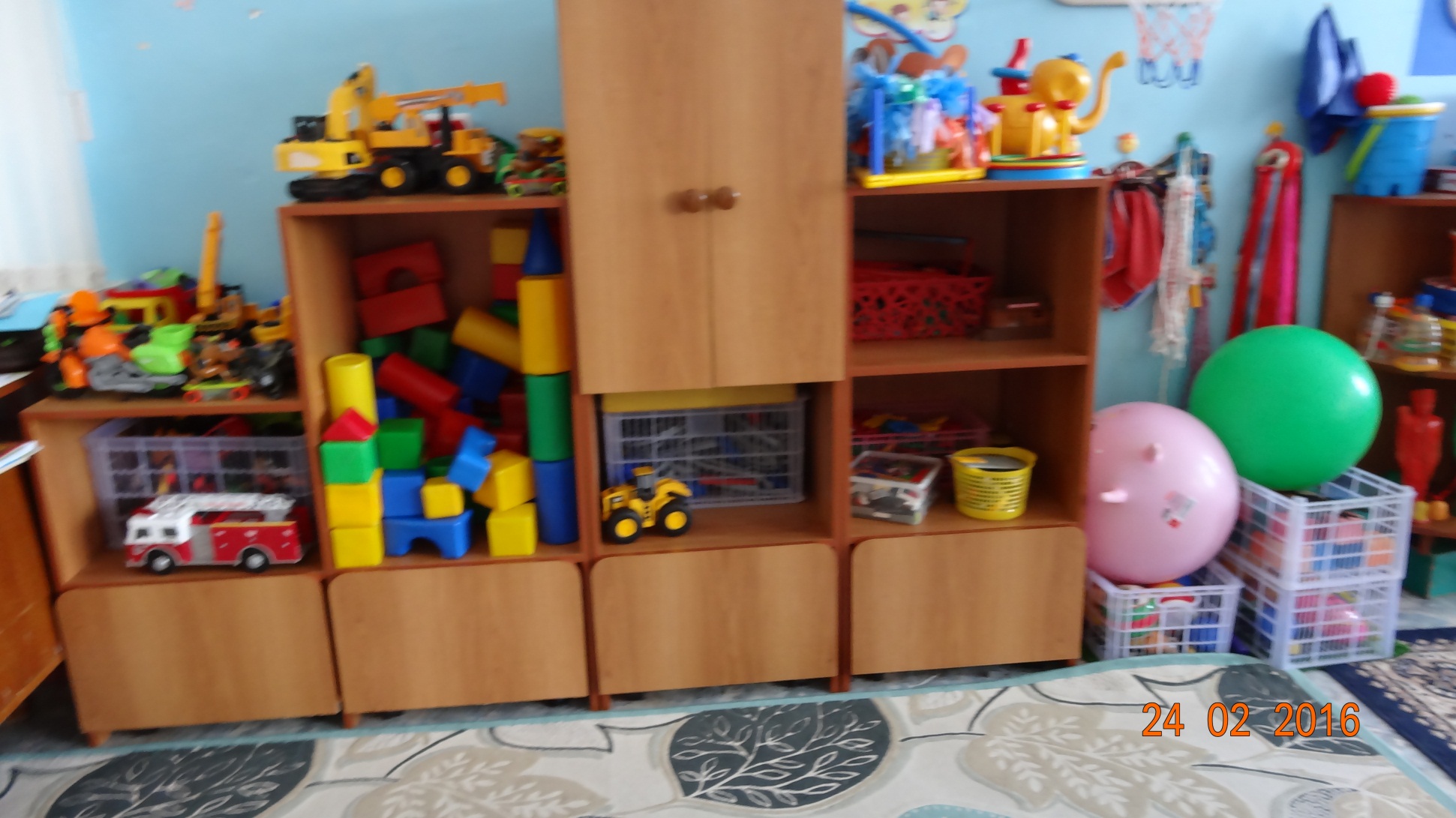 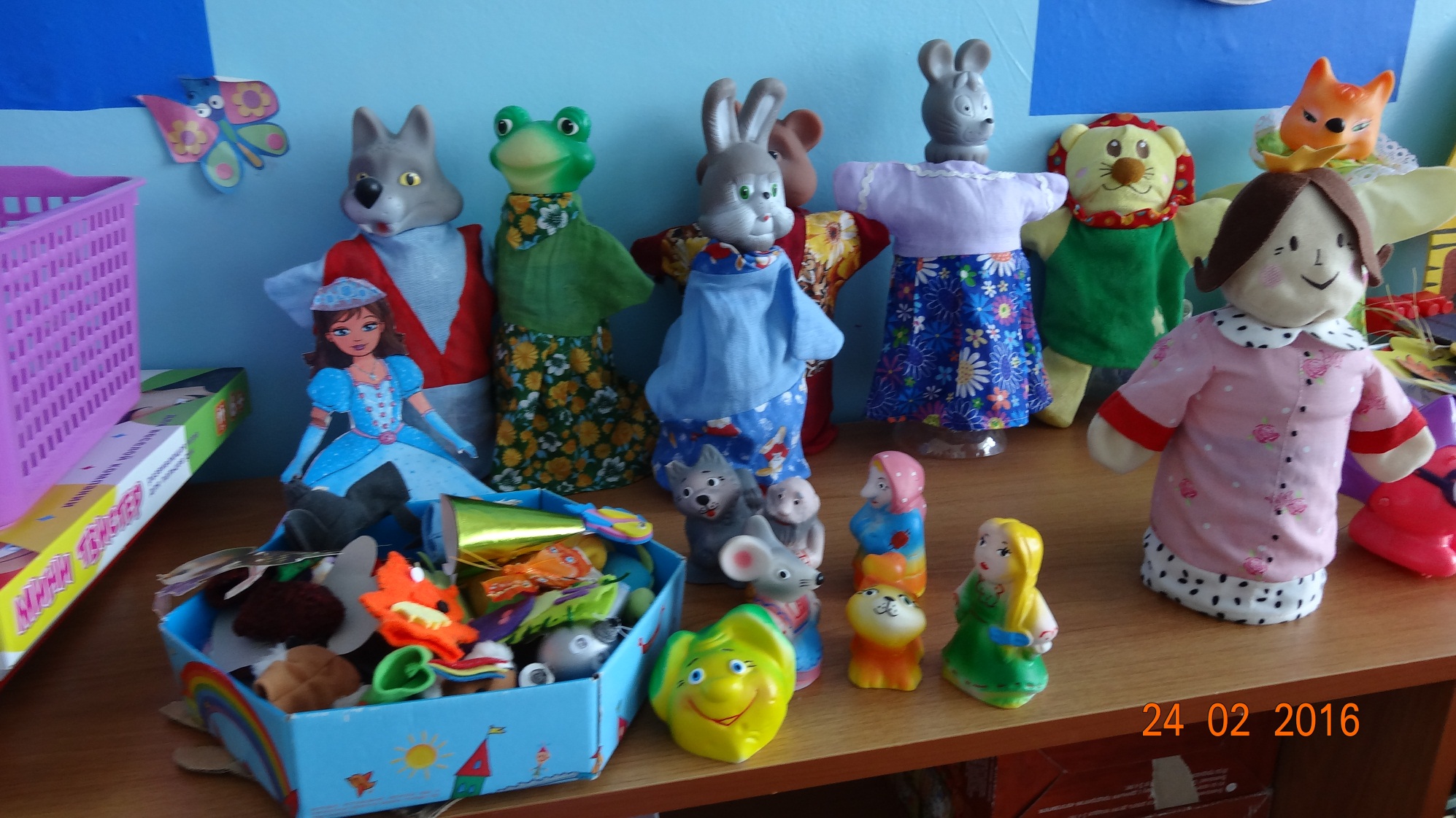 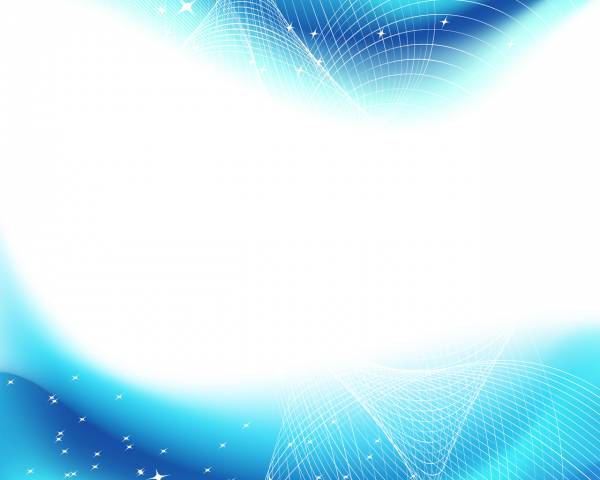 Развивающая среда в группе создана при помощи родителей
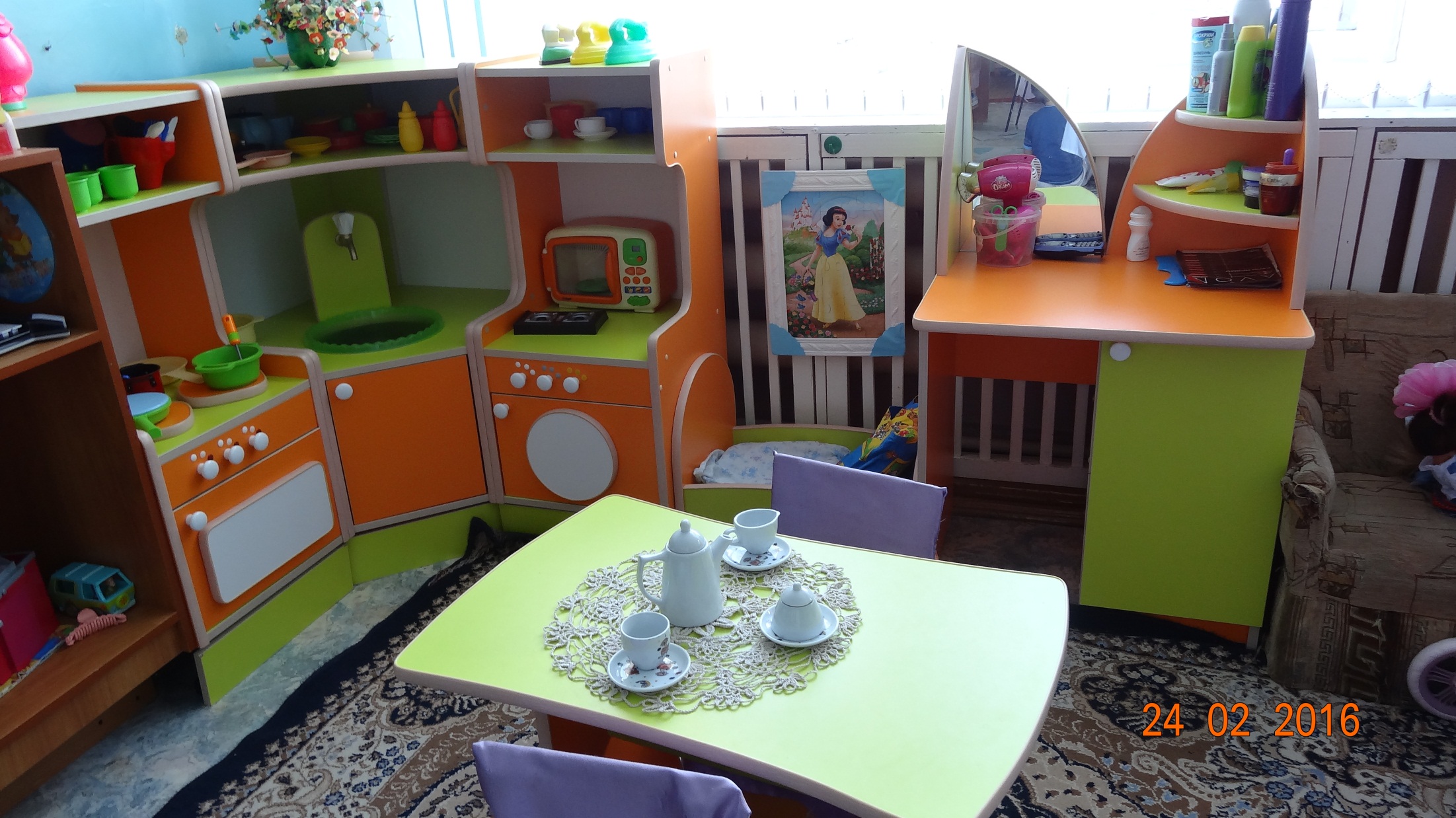 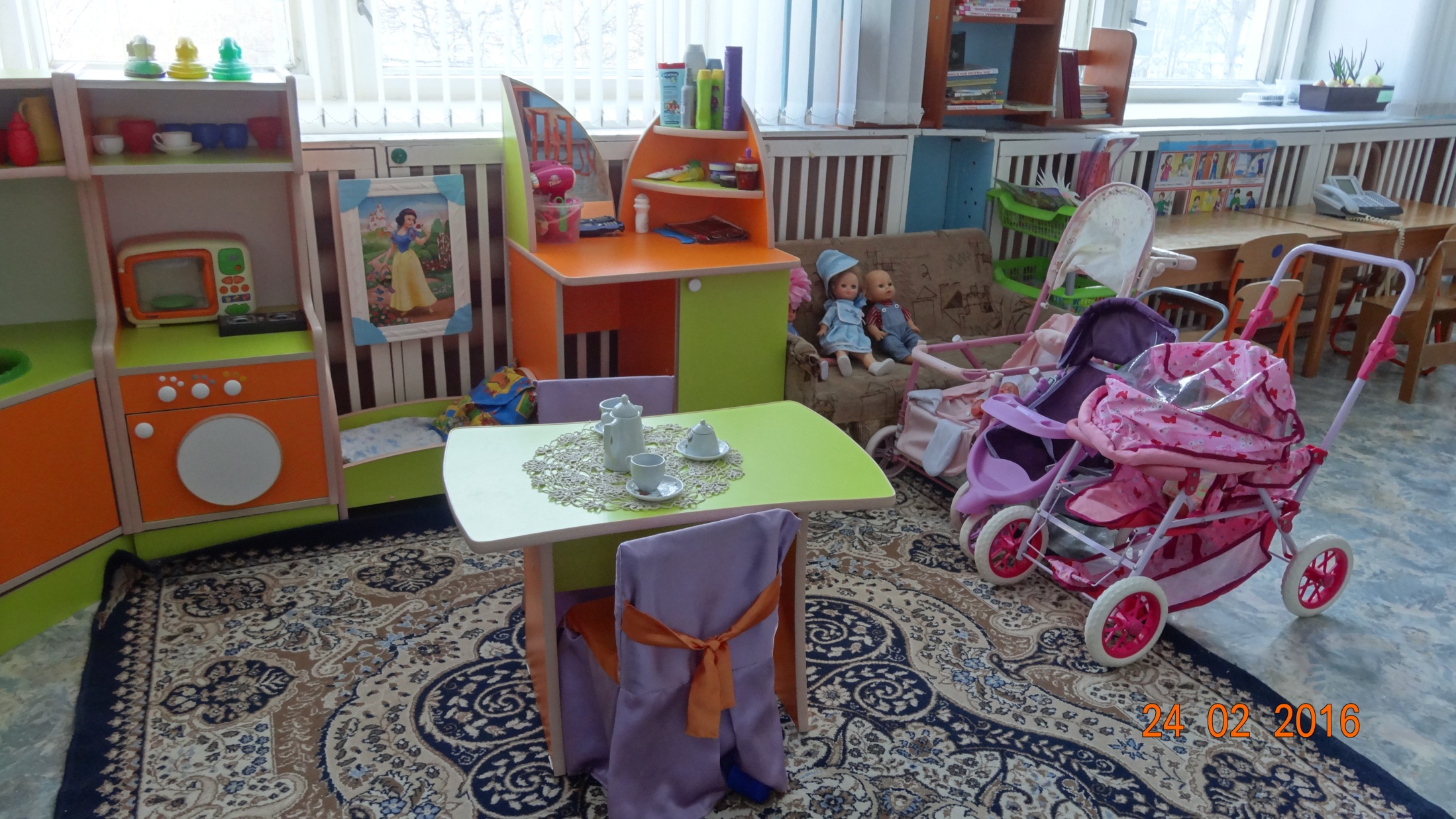 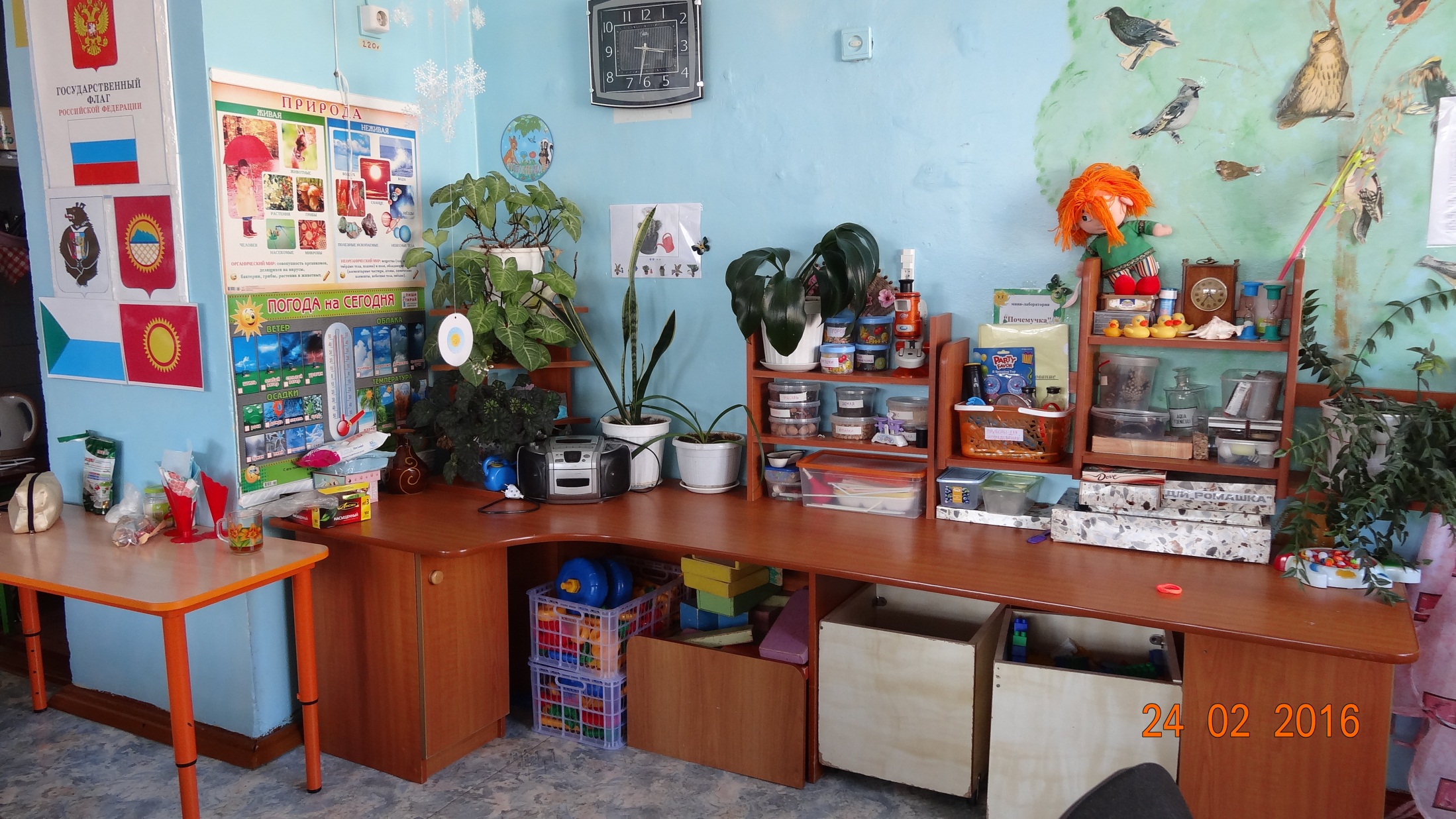 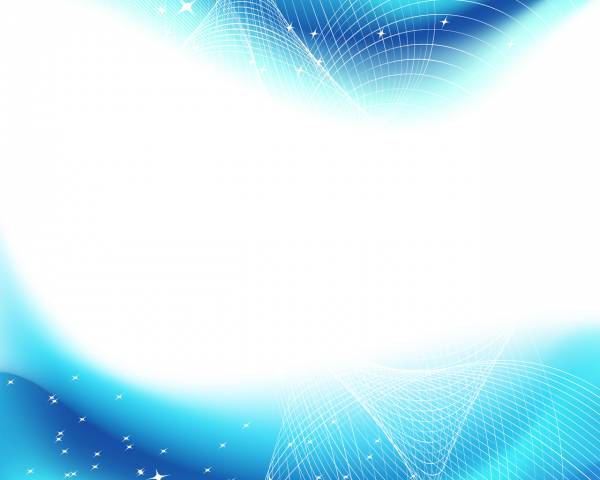 Детский сад по именам 
нас собрал в один букетик. 
Приходите в гости к нам 
в группу 
«Цветик – Семицветик»
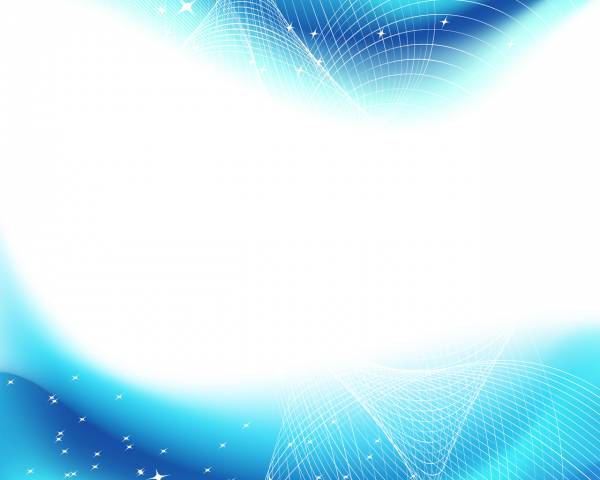 Спасибо за внимание!